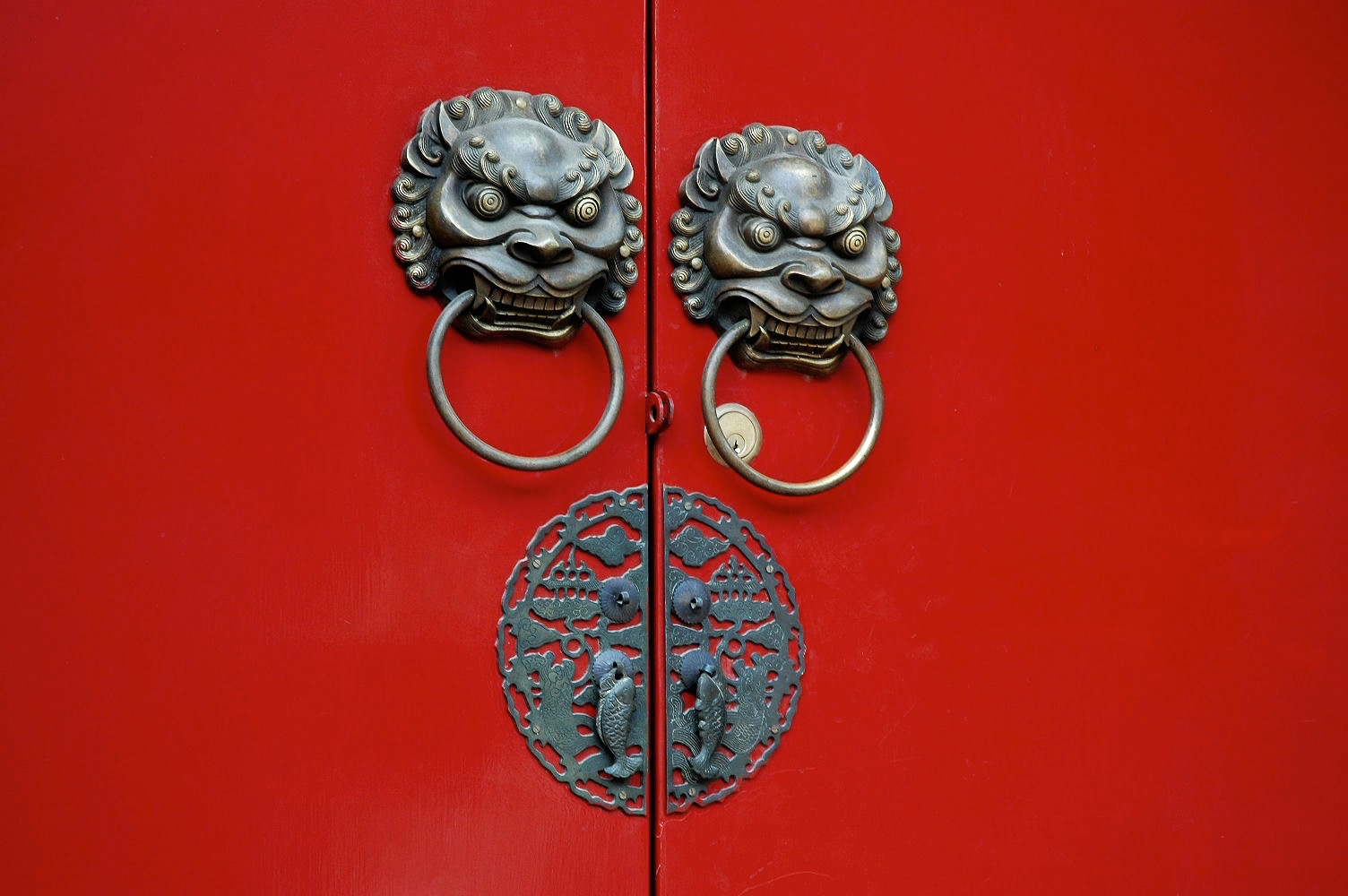 Strategies For Teaching Culture Through Language
[Speaker Notes: Let’s move onto how we infuse culture into our Chinese programs.
You probably already know that culture is a great way to deliver language as well.
But we want to infuse culture, not just have it as an add on.]
Infused Tea
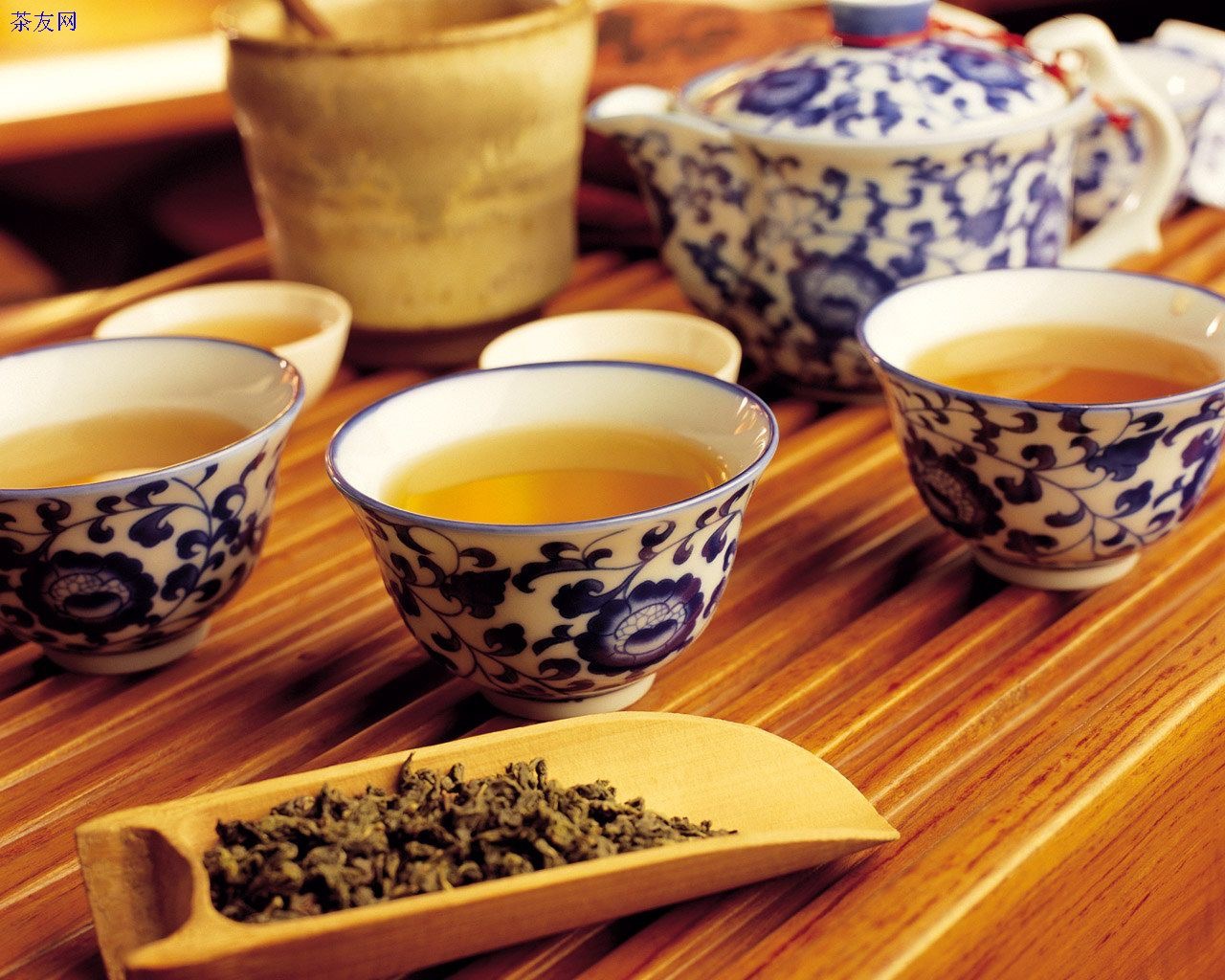 [Speaker Notes: So, just as we make tea and infuse tea in the water...so must our teaching of culture.
It is not good enough to do paper cutting in isolation, the meaning, the purpose of it must be clear to students.]
Many times, culture in the language classroom is…
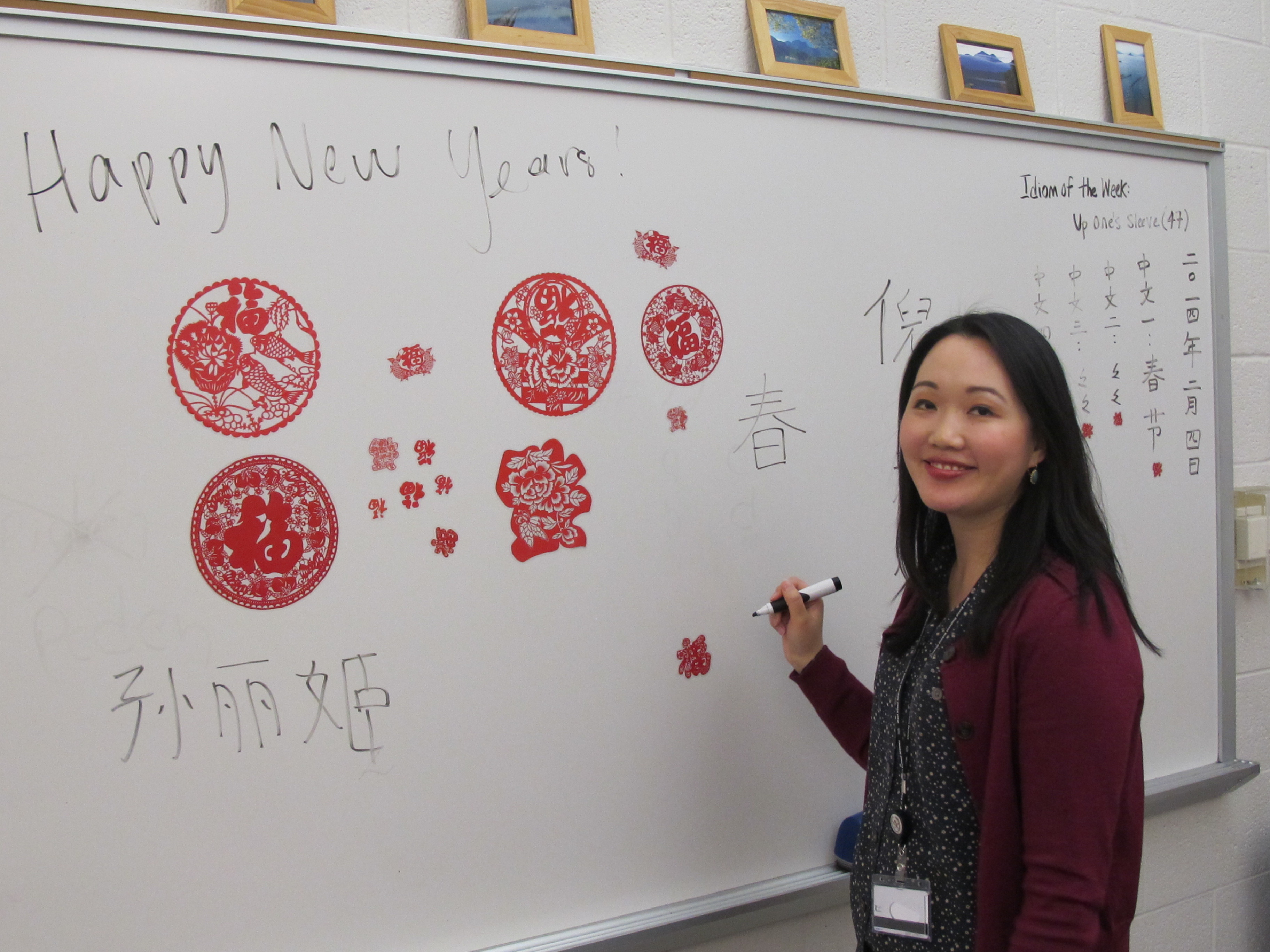 Unrelated to previous knowledge
Added as an extra to language
Teacher-centered
Token culture
Facts about….
Cultural Infusion
Added as an extra to language
Complements and enriches the language
[Speaker Notes: Let’s look at what the infusion of culture is not...
It is not added on...like an after thought.
It enriches the language.]
Token culture does not enrich learning.
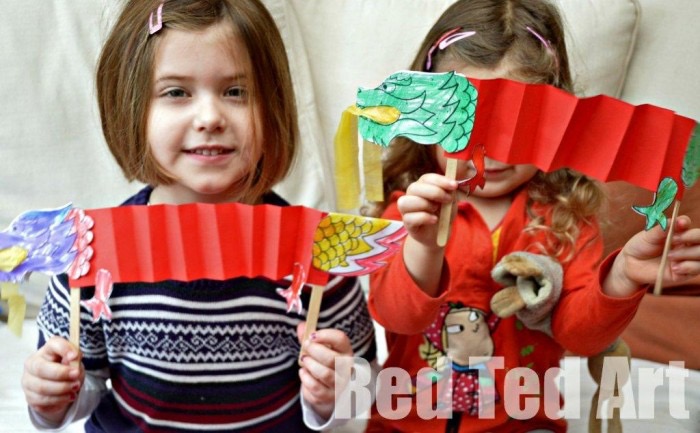 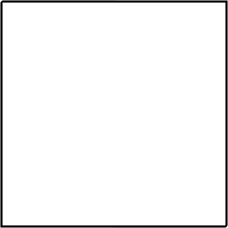 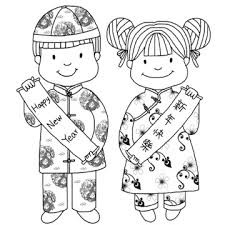 How is culture contributing to language acquisition?
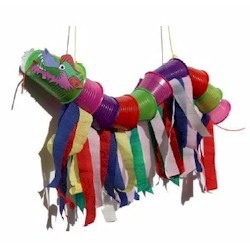 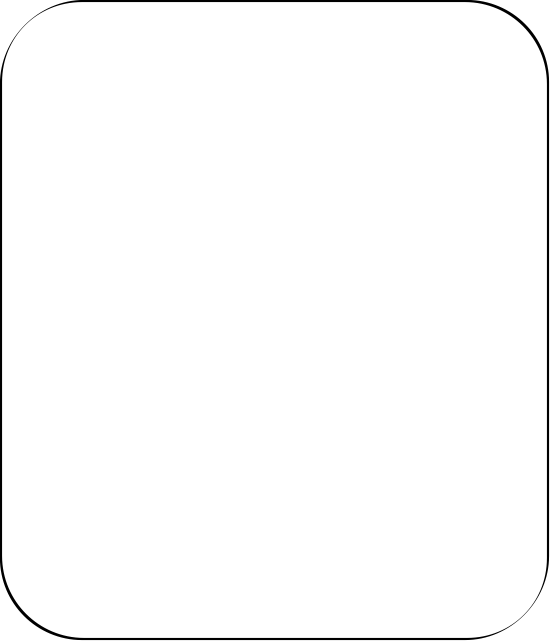 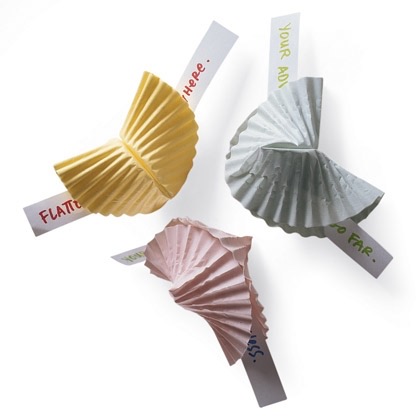 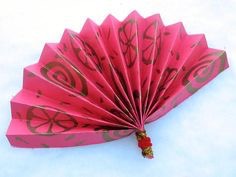 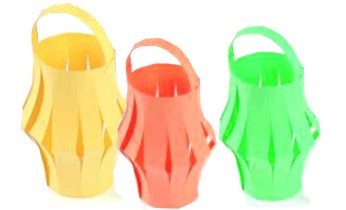 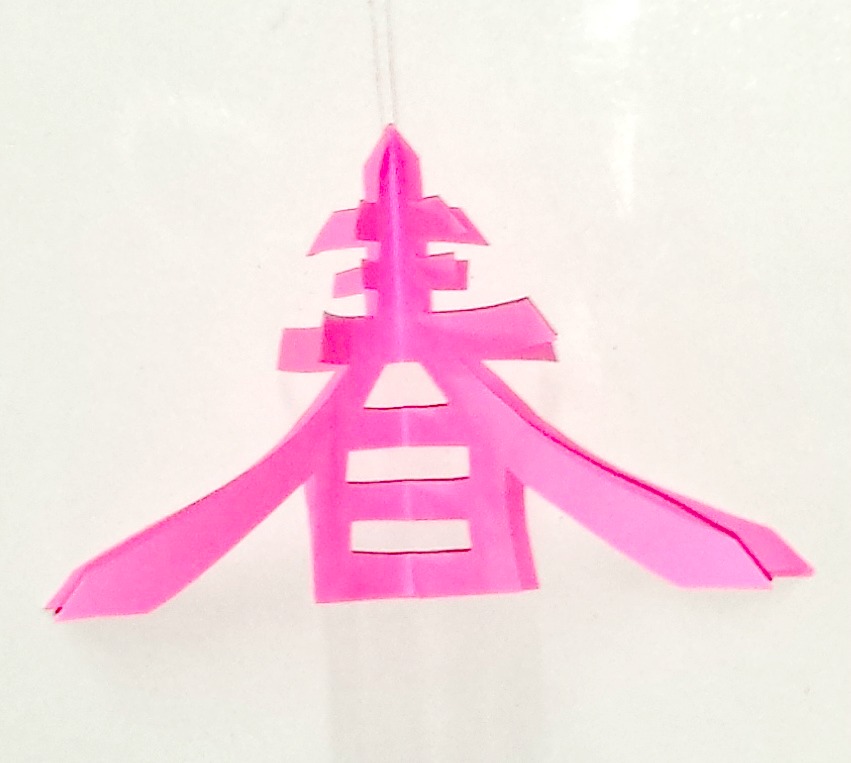 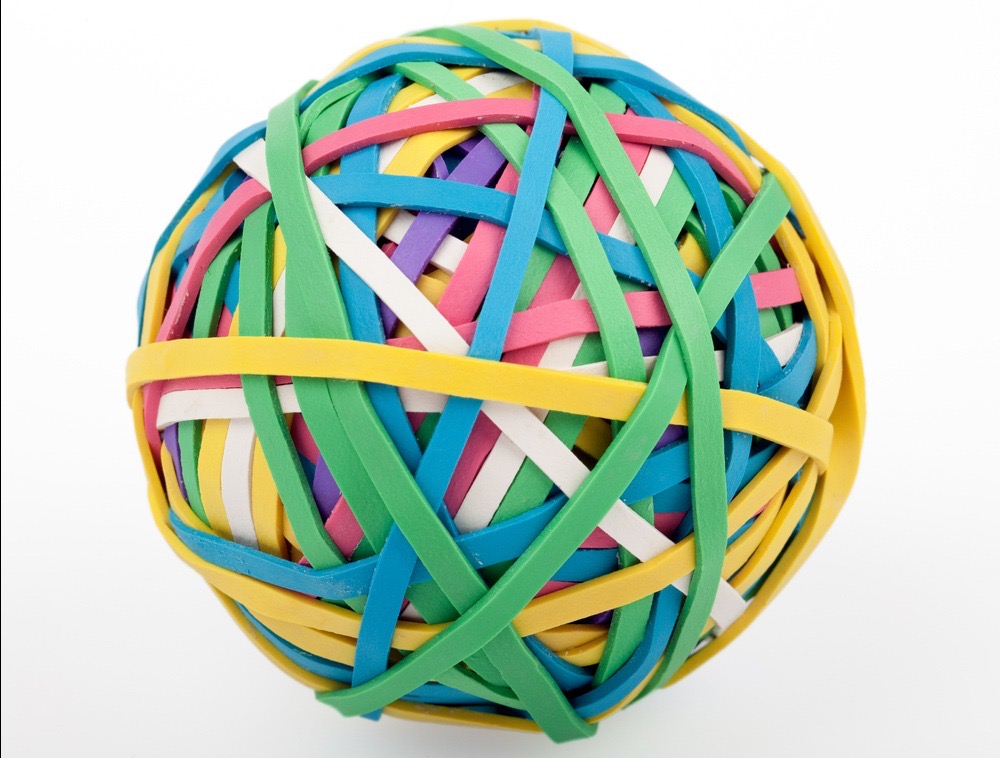 Embed Culture in the Language
Integrated
Isolated topics
[Speaker Notes: Isolated topics have some merit…but the best combination is language+ culture
Culture and language are integrated.
That’s how the brain works...it seeks meaning...and if we can connect language and culture we will have more effective learning.]
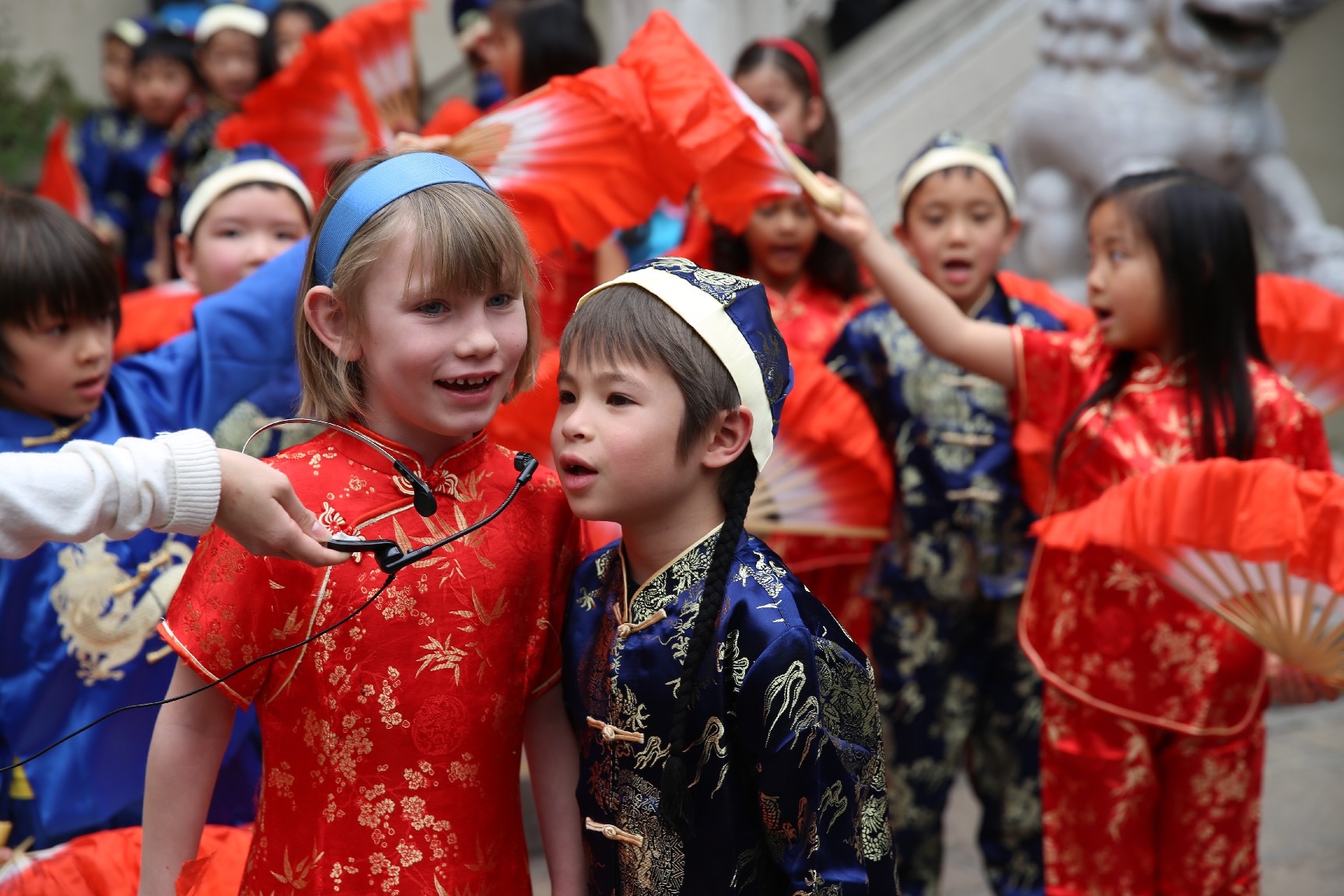 Culture needs to enrich the language.
Cultural Infusion
Limited relevance
Meaningful and Appropriate
[Speaker Notes: Some cultural activities have limited relevance to students.
So when choosing cultural activities choose ones that:
1. Are meaningful to students: teenagers - school, clothes, shopping, music, and extend their interests...calligraphy, geography..
2. Appropriate to grade level: Must be challenging to the age of the students.]
Culture needs to be meaningful
Me
My Family
Friends
City
World
Cultural Infusion
Inquiry-based and active
Facts about….
[Speaker Notes: The day of teachers standing in front of the class…who is all knowing..is gone.
I strongly believe in the 80-20 principle….get the students working….let them research…don’t tell them…make them work for it.
Students using Inquiry-based research has been shown to retain information in the long-term.]
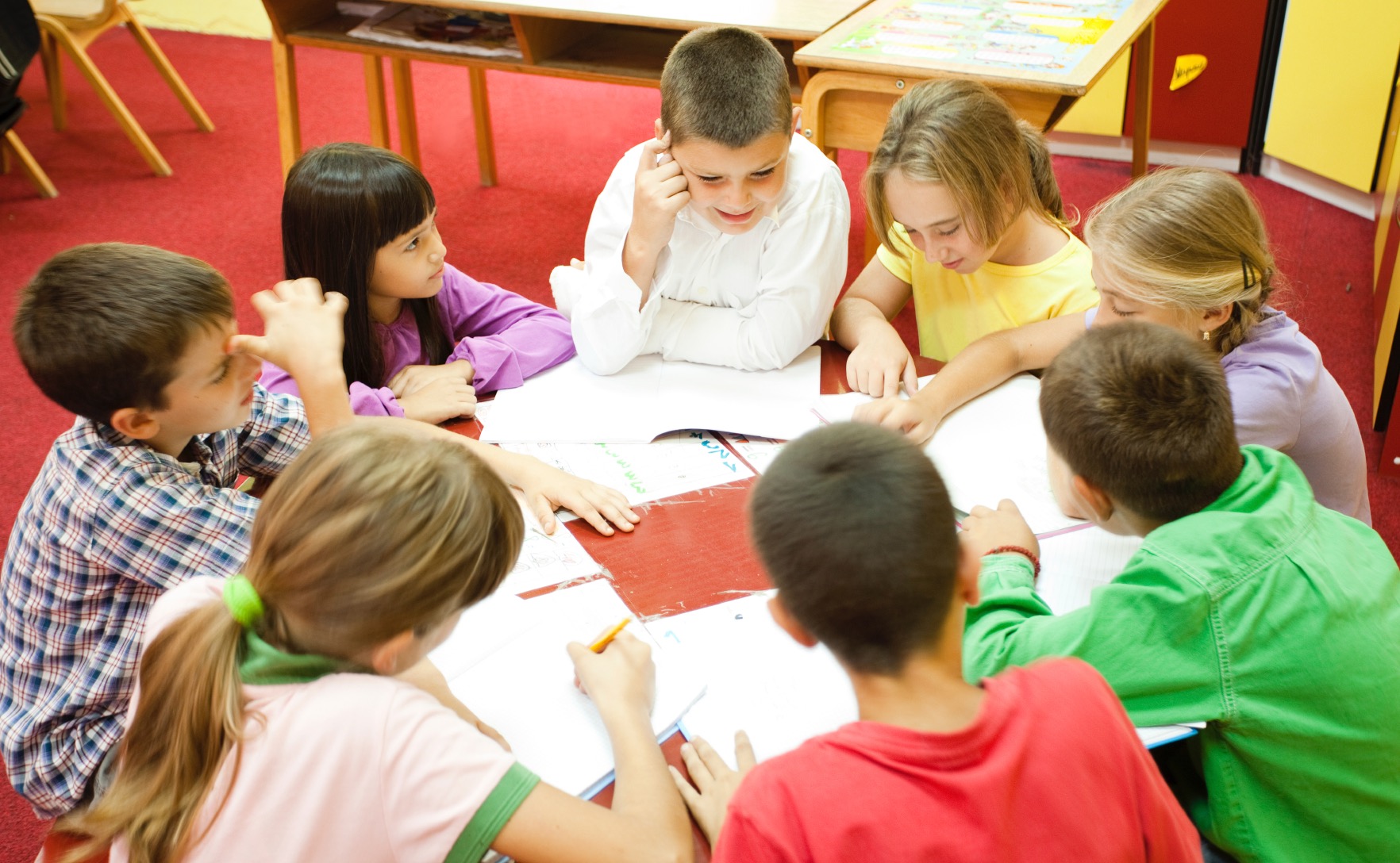 How?
Why?
Where?
When?
Cultural Infusion
Unrelated to previous knowledge
Connects to previous knowledge
[Speaker Notes: We know that the brain seeks out connections…to strengthen pathways…to retain information…Memory is related to how strong the connections are.
So if we can connect language, culture and student’s previous knowledge….much more effective learning
Start off a cultural project with...What do you know about....? KWL worksheet]
What is Culture?
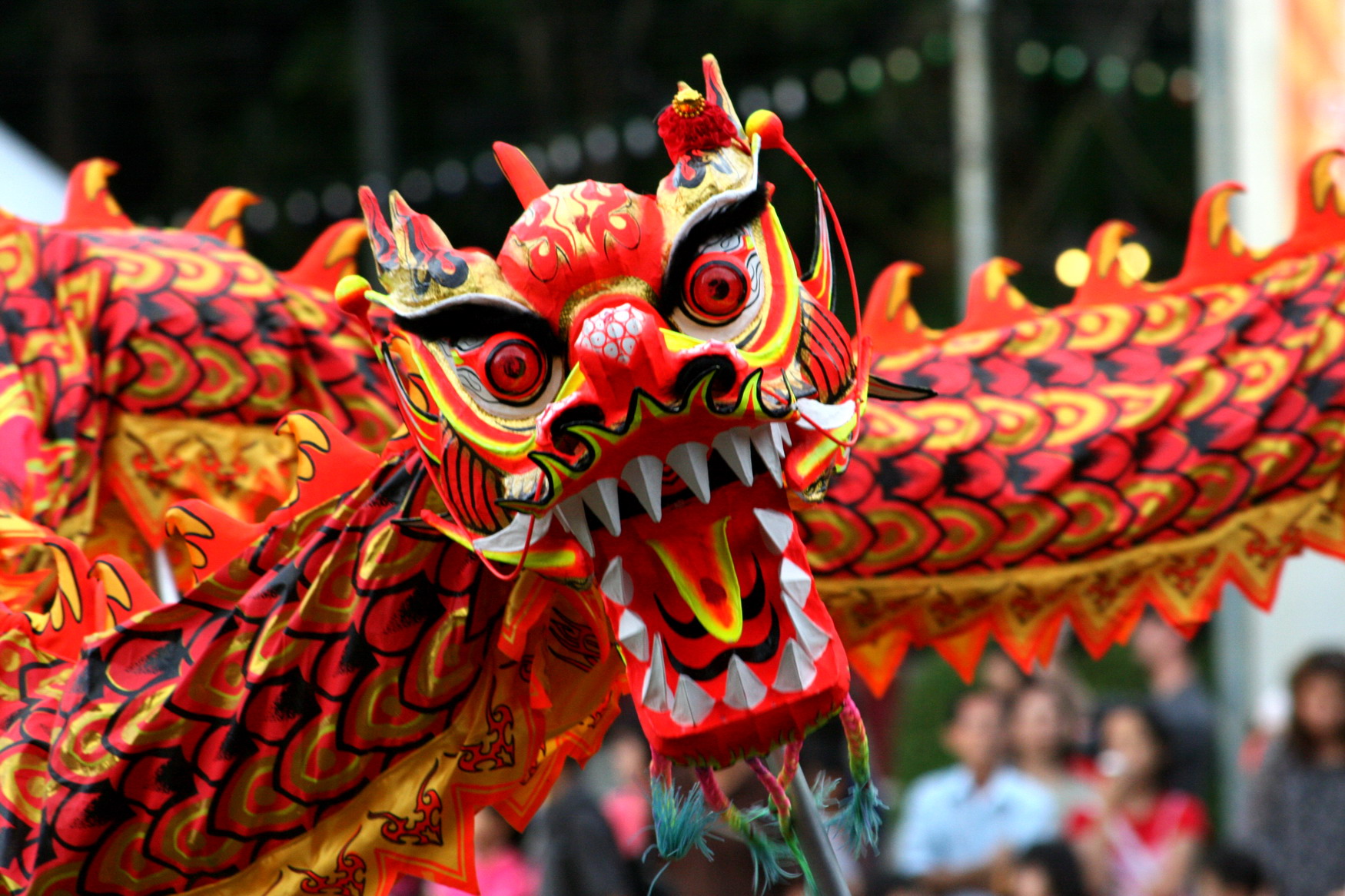 What is Culture?
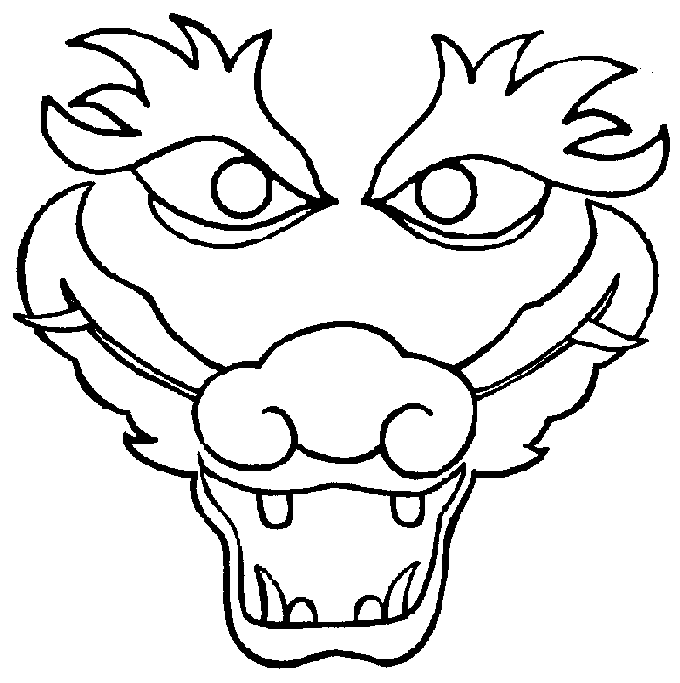 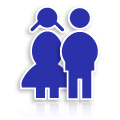 Think,       Pair,        Share
 思考 ,    互相交流,    分享
    Sīkǎo,         hù xiàng jiāoliú,          fēnxiǎng
观点
Perspectives
culture
产品
做法
Products
Practices
[Speaker Notes: Important to remember these aspects of culture…
Sometimes we can focus on the products…paper cutting…making a lantern…and miss the opportunity to explore…perspectives and practices.
They are all interconnected.]
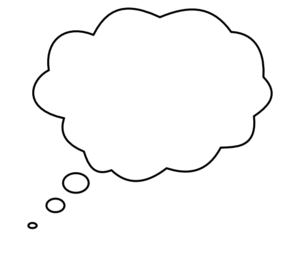 The way we see the world
Perspectives
culture
Products
Practices
Social interaction
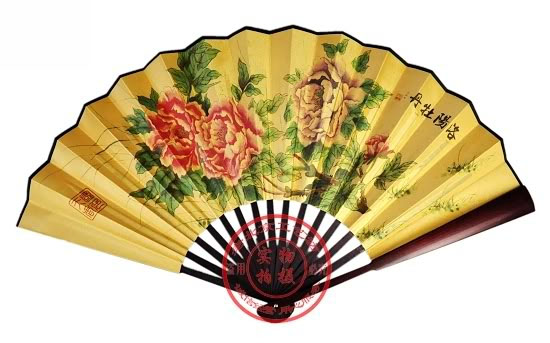 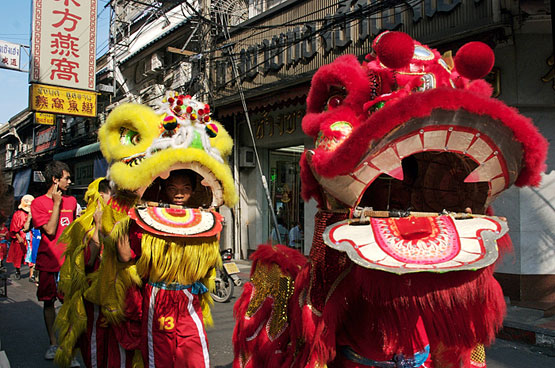 Foods, buildings, music, tools, artwork etc.,
[Speaker Notes: Important to remember these aspects of culture…
Sometimes we can focus on the products…paper cutting…making a lantern…and miss the opportunity to explore…perspectives and practices.
They are all interconnected.]
Why?
Culture
What?
When and How?
Authentic Materials
music
posters
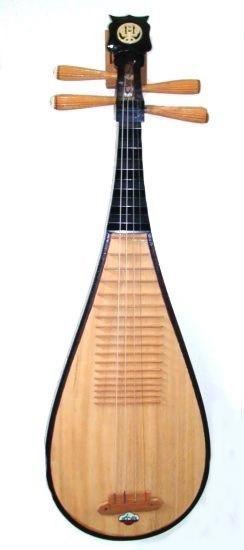 signs
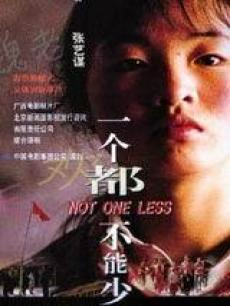 tickets
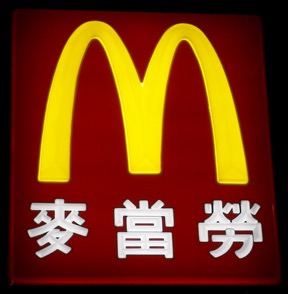 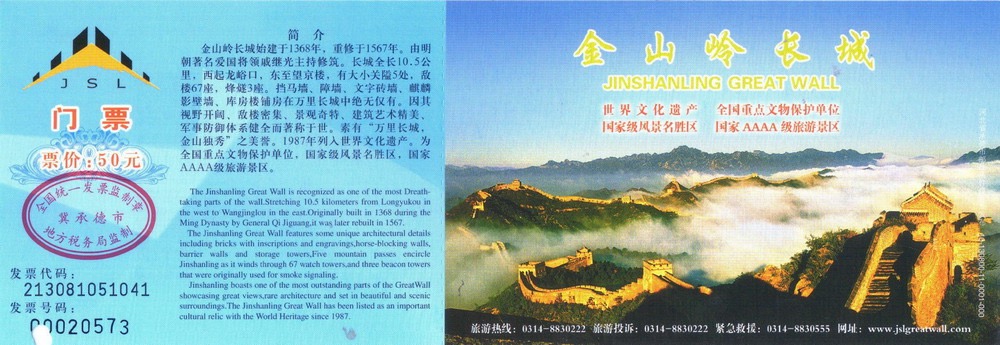 money
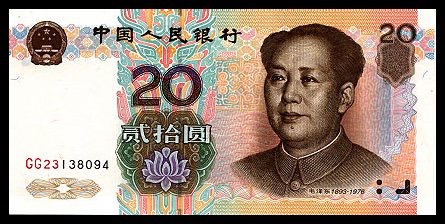 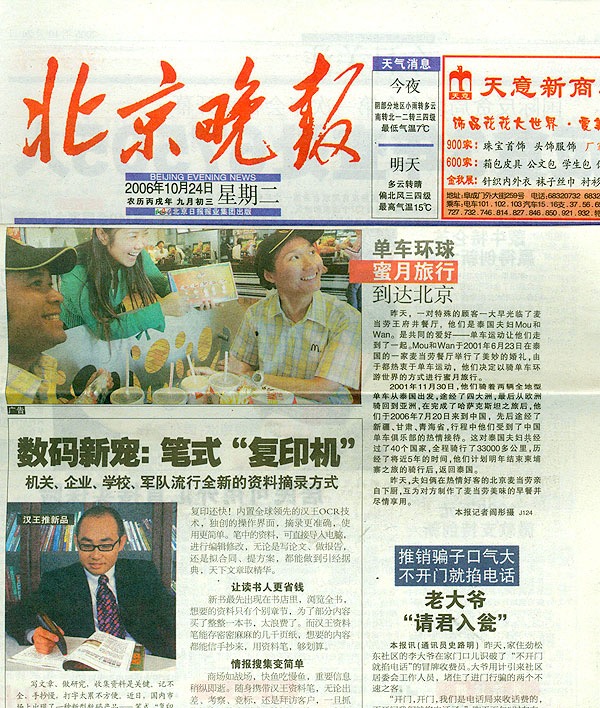 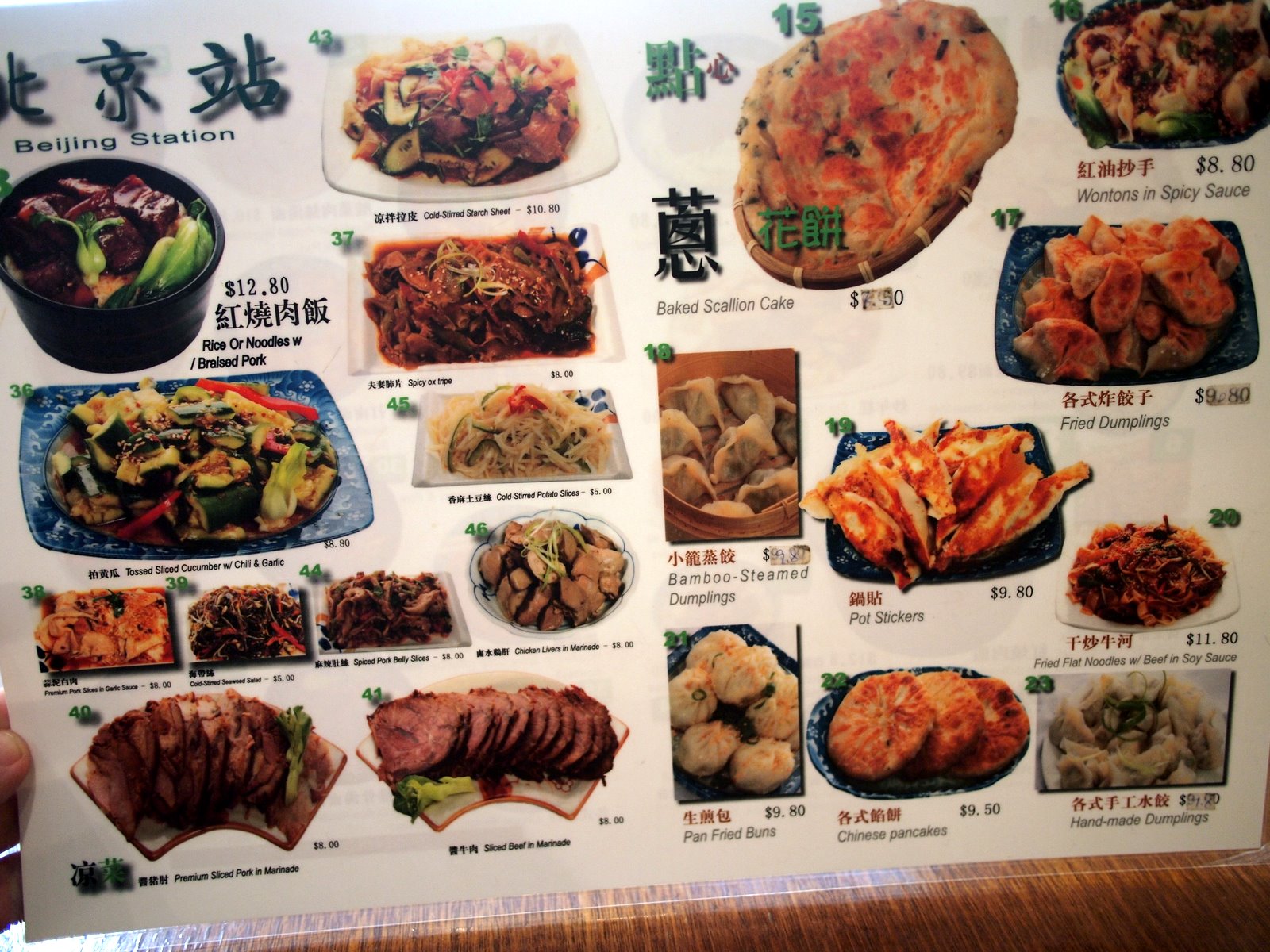 stamps
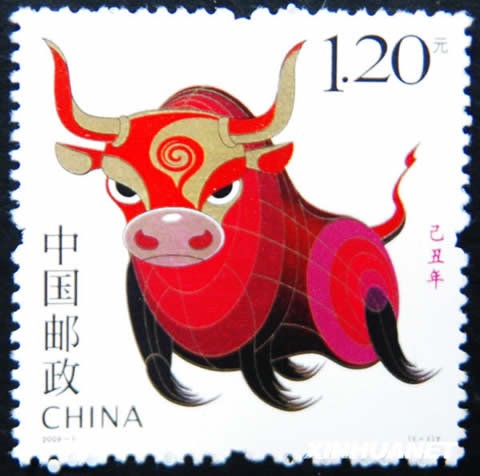 newspapers
menus
[Speaker Notes: 3rd way of choosing which cultural experiences…
MEANINGFUL – real world contexts
Newspapers with my 1st graders]
The School Community
Whole School - Chinese festival
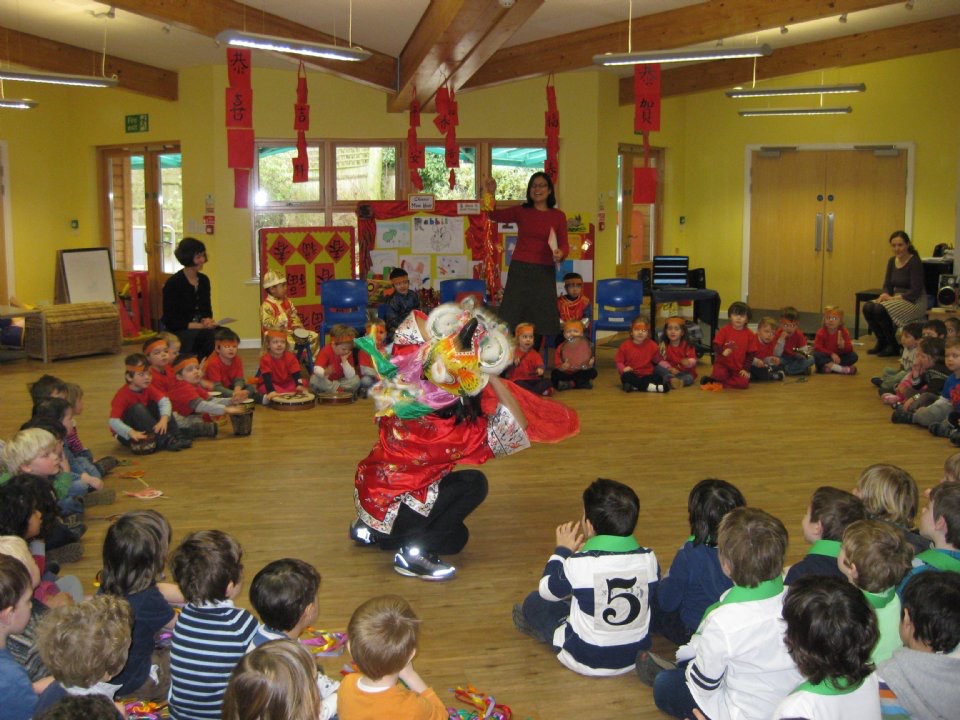 The School Community
Whole School – Karaoke Contest
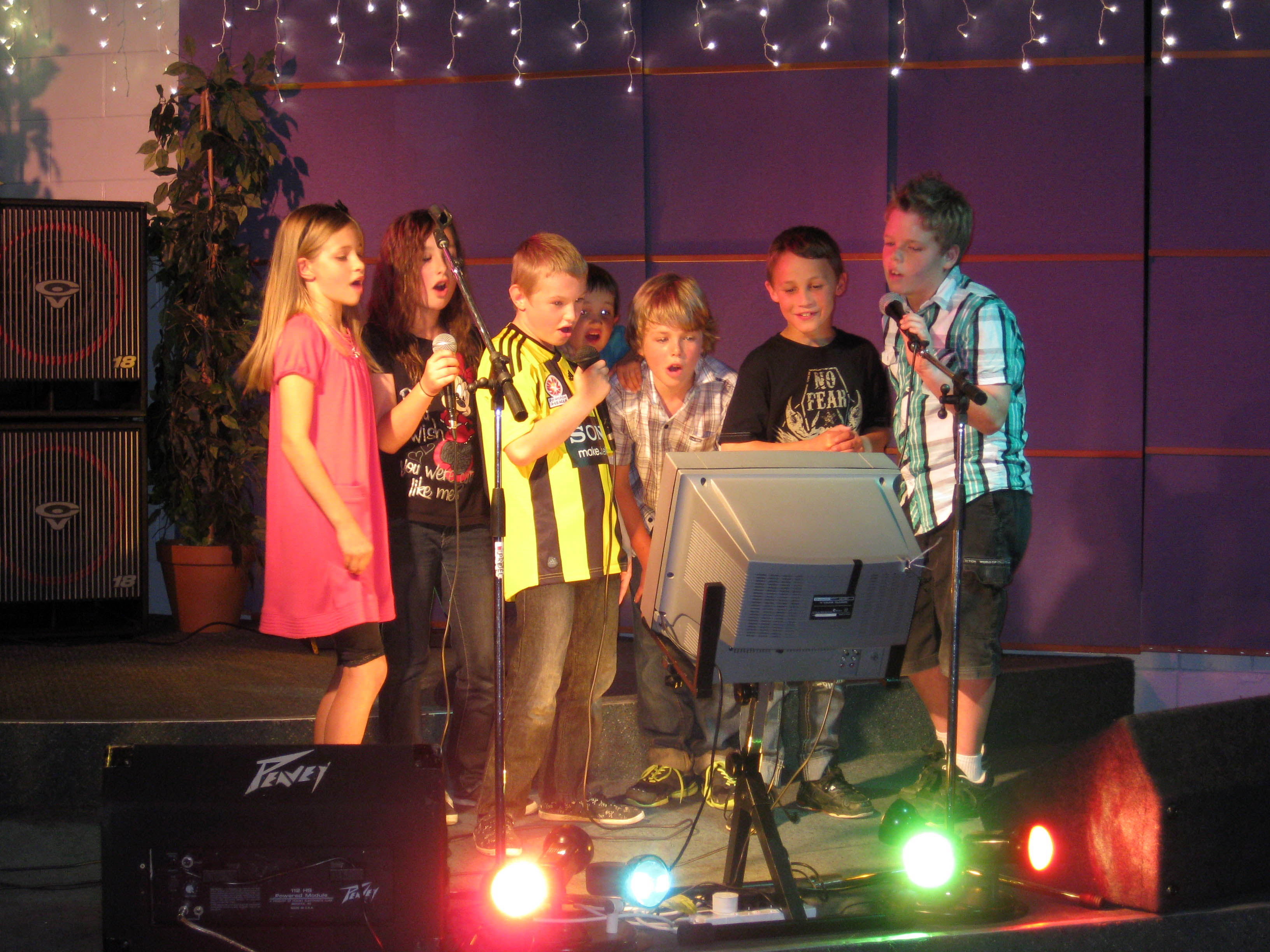 The School Community
Whole School -                Challenge
踢毽子
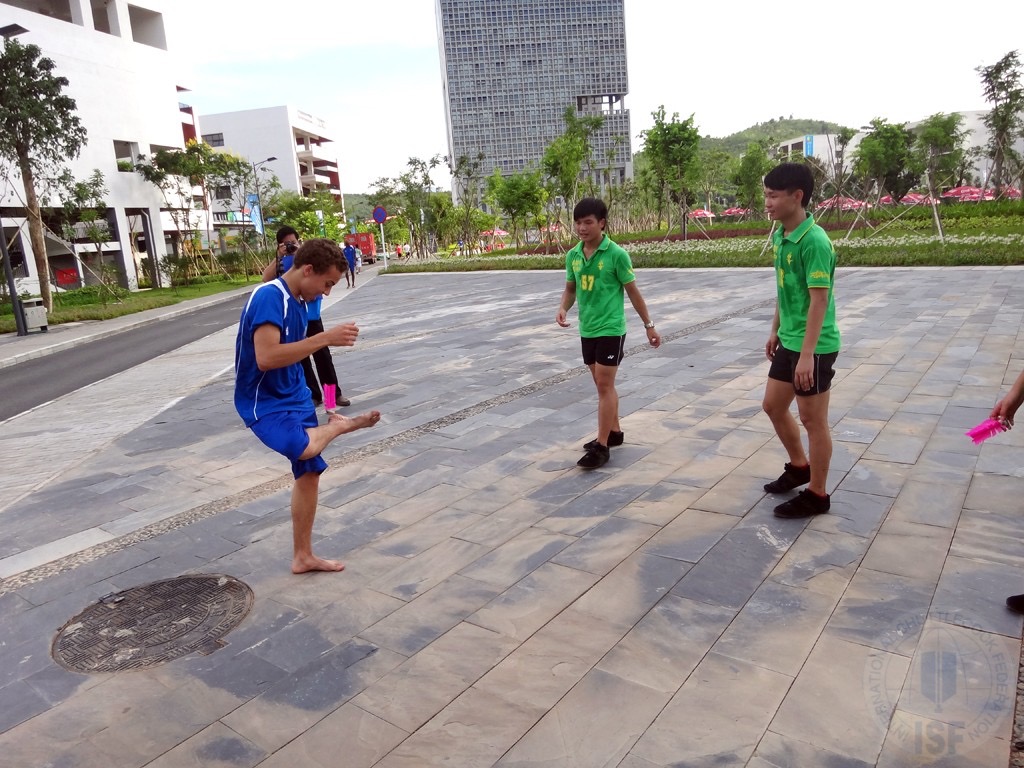 The School Community
Whole School - Monthly Chinese Film Night
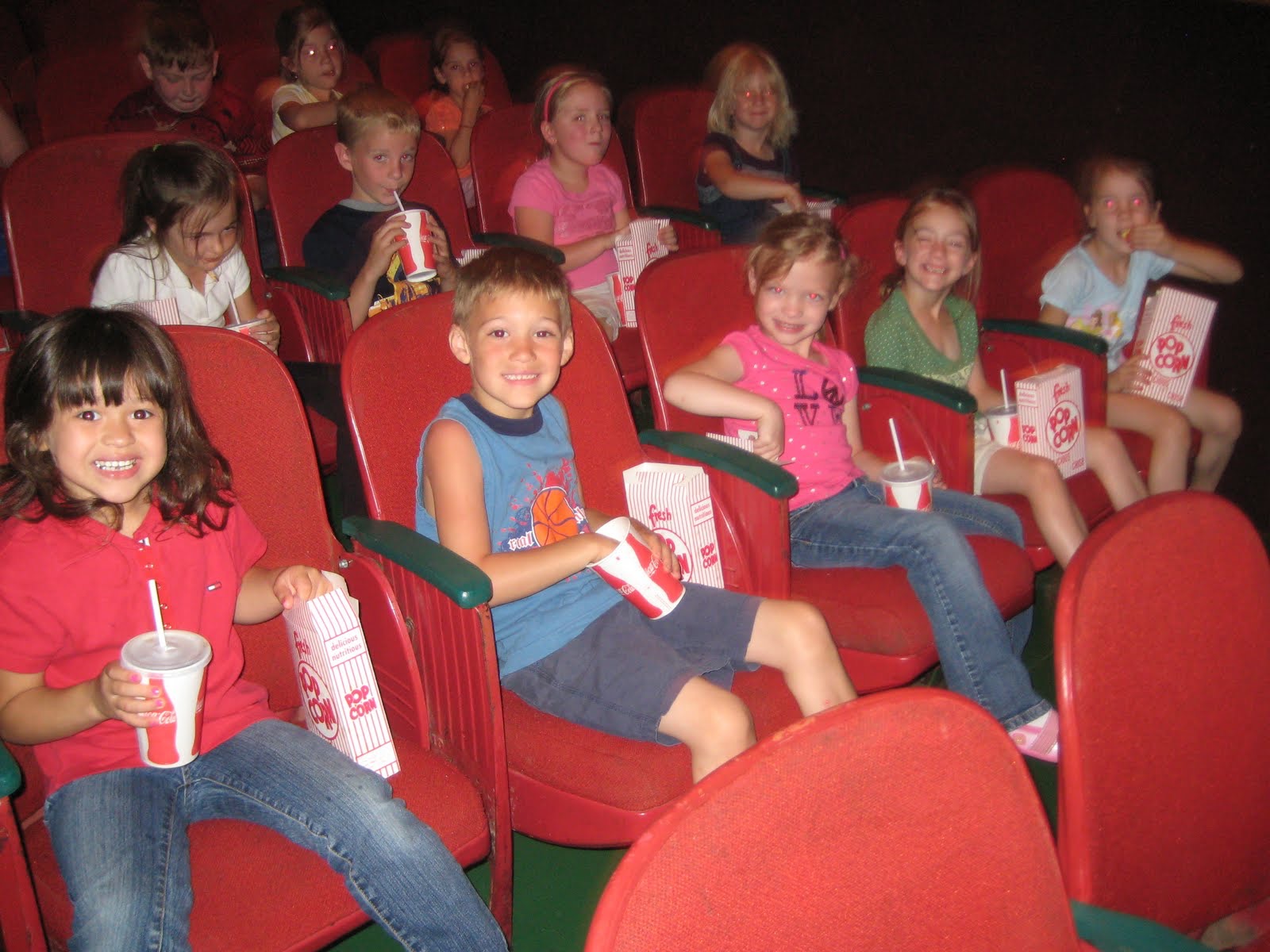 Theme: What’s For Lunch?
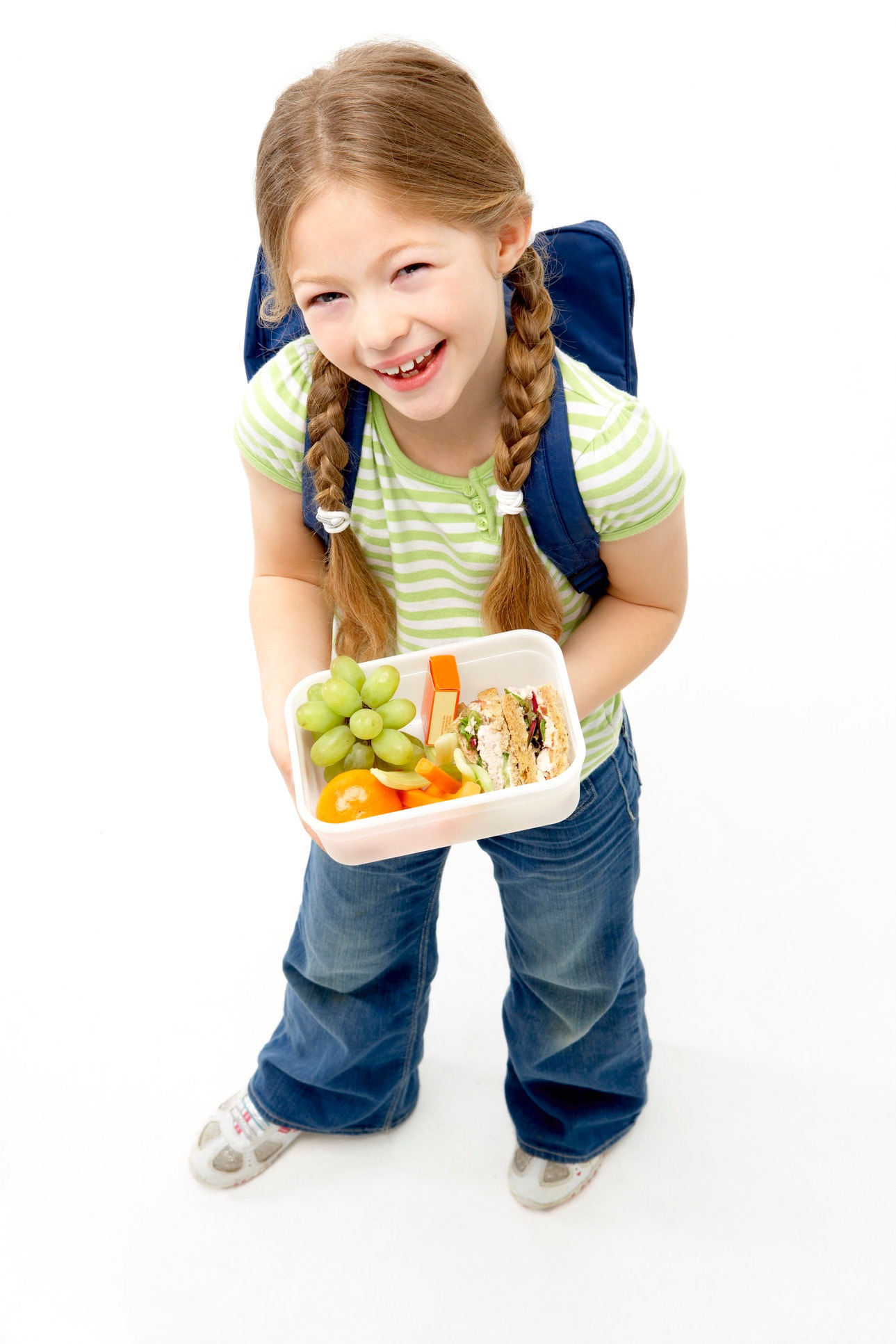 Theme: What’s For Lunch?
LANGUAGE OUTCOMES
I can identify popular food
I can express likes/dislikes
I can ask someone what they are eating?
I can give directions on making a sandwich.
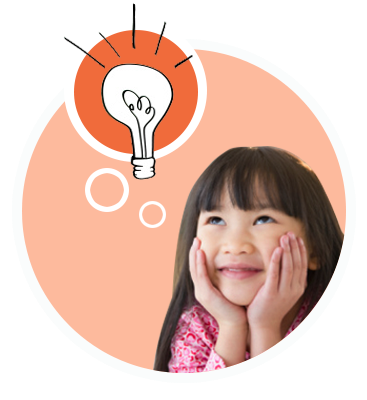 Theme: What’s For Lunch?
CULTURE
How to order?
How to pour tea?
How to handle chopsticks?
Don’t flip the fish?
How to pay the bill?
How is food served?
How to show gratitude?
What food represents what?
Compare
school lunches
History of
Eating utensils
Celebrations and
Food
Chinese Etiquette
Theme: What’s For Lunch?
COMPARE AND CONTRAST
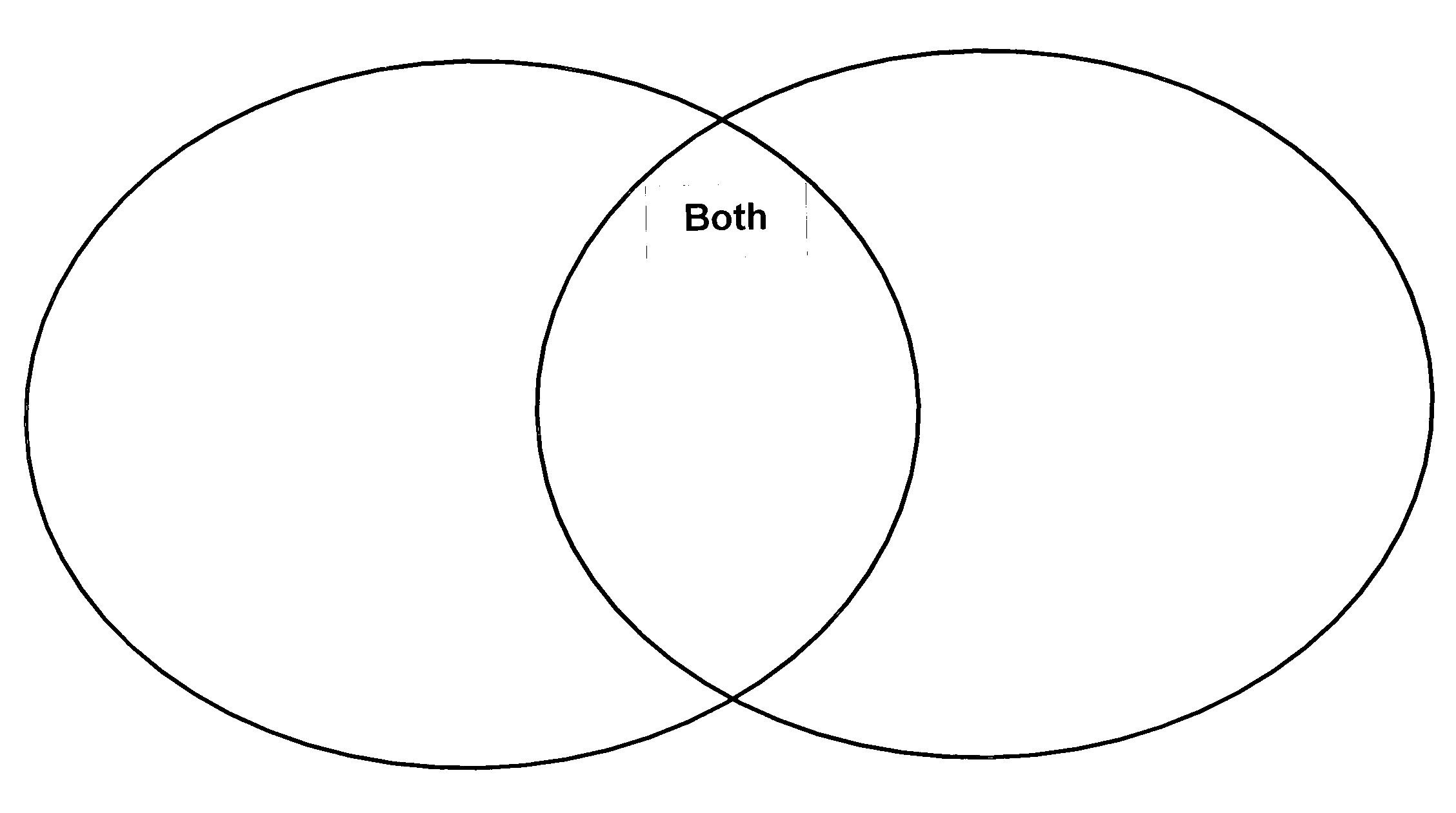 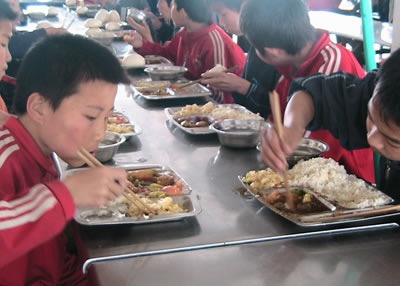 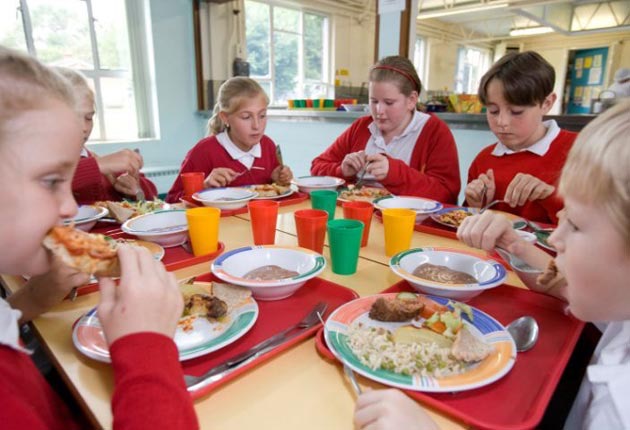 Language
Culture
+
Compare school lunches
 Celebrations and food
 History of chopsticks
 Design menus
Express likes and dislikes 
 Eating out at a restaurant  
 Ordering food 
 My favourite food
[Speaker Notes: When doing a food topic..as well as language content..
Compare school lunches, chopsticks, celebrations and food, real menus]
Culture as Inquiry
What do you want to
know about China?
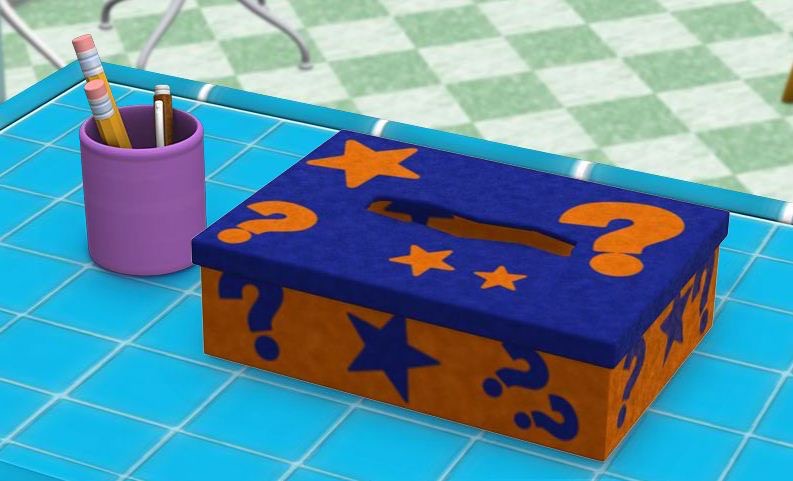 [Speaker Notes: Now I am here to tell you that Goal setting by students really works.
It combines cultural and language content so flawlessly, but if you want another way to tap into students…
I use a question box in the classroom.
At the beginning of every school year…students write down questions about China that interest them……
Teachers should encourage questions…that are meaningful to students.]
Include Students in the Planning Process
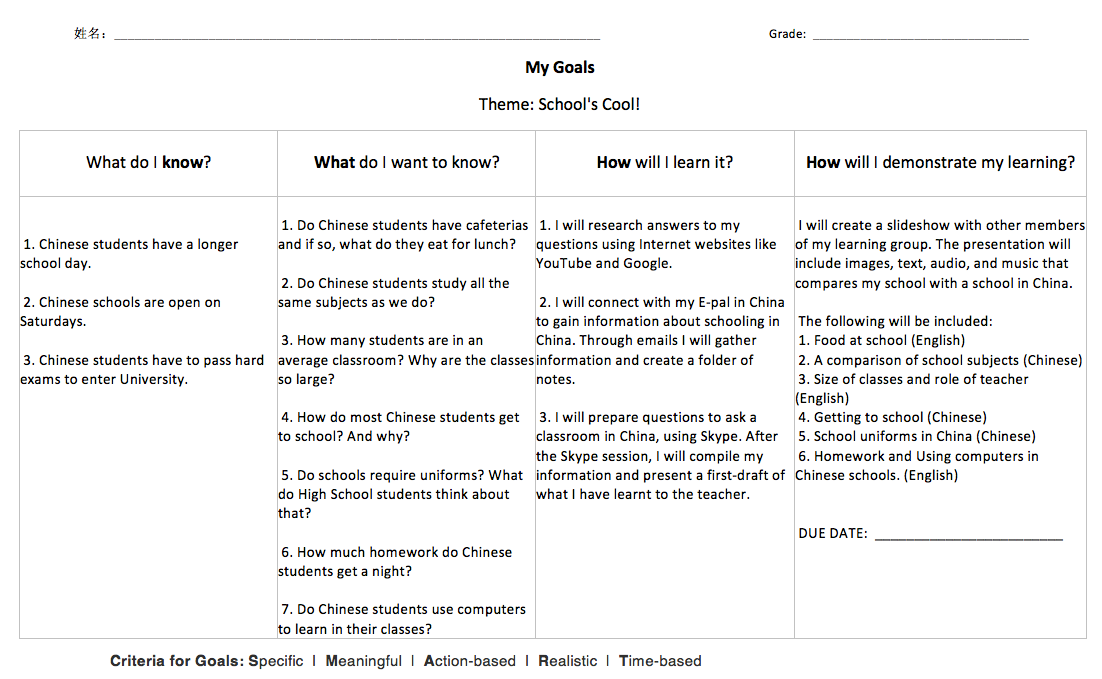 [Speaker Notes: I develop a Thematic Unit of work…where topics are learnt…for example.
In this theme – School’s Cool – the language content is generally….discussing school subjects, talking about their school lunch etc.,
But within the language content I embed  KWL chart.
So the topic is defined…school related…students get into groups and brainstorm questions.]
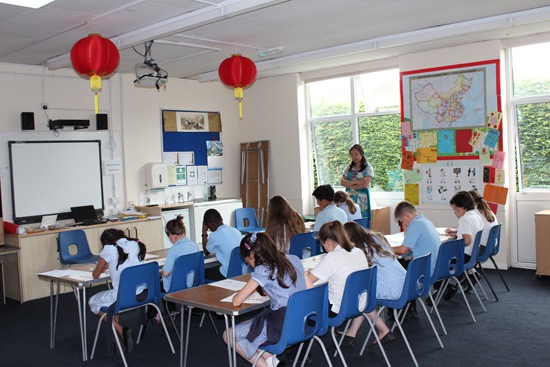 Theme: School’s Cool!
Students will be able to:
Express likes/dislikes of school subjects to a friend.
Help someone find their way around the school buildings.
Explain a student’s daily schedule to a Chinese exchange student.
Research Chinese school uniforms and design a new uniform.
Design your dream school and present information about buildings, subjects and uniform to the class.
Planner
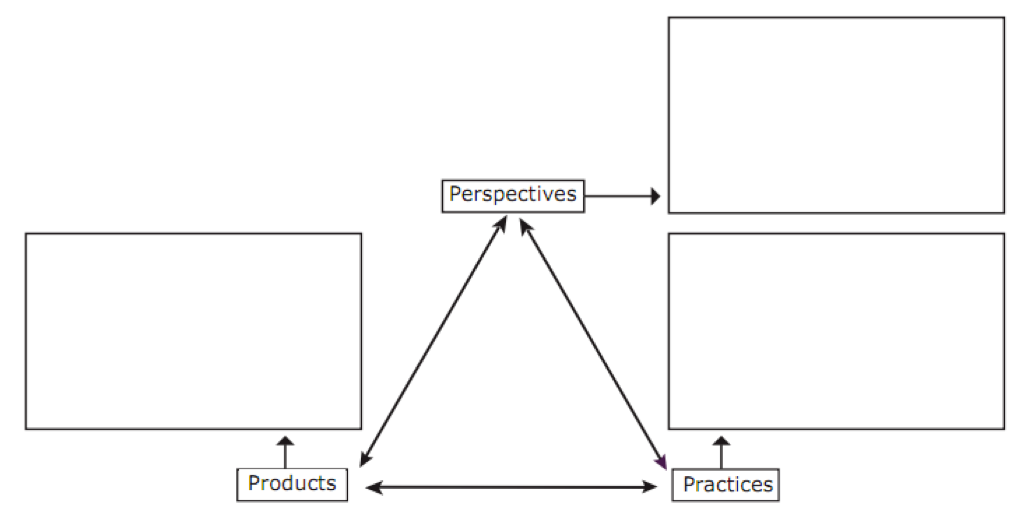 School 
Life
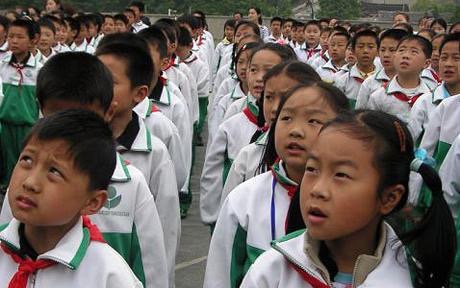 School Life
Products
School Uniforms
Timetables
Comparing Timetables
容易/ 比较 / 最/ 非常
Textbooks
Buildings
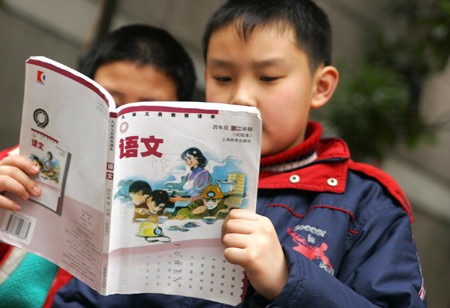 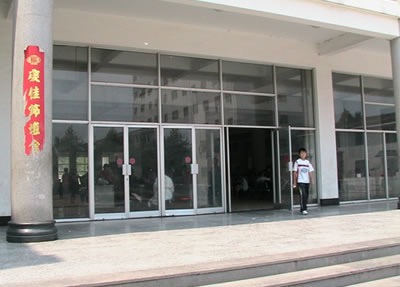 School Life
Practices
Daily routine
School regulations
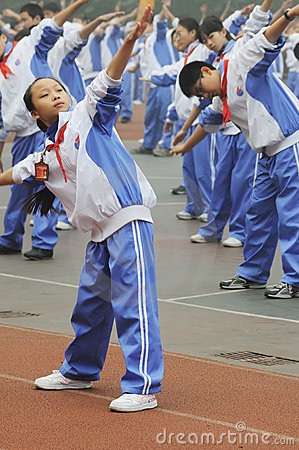 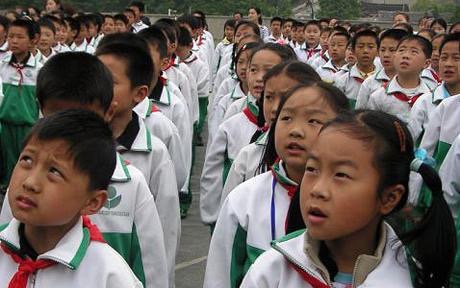 Classroom behaviour
Food / Lunches
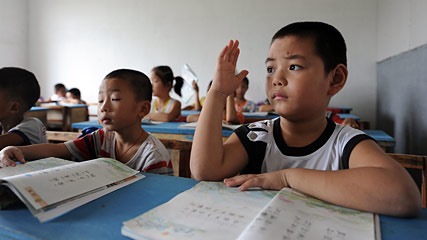 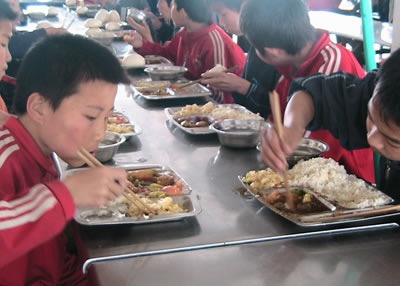 School Life
Perspectives – past/present
Role of teacher
Curriculum
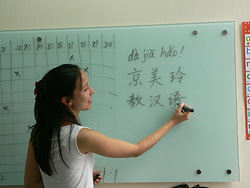 Expectations for students
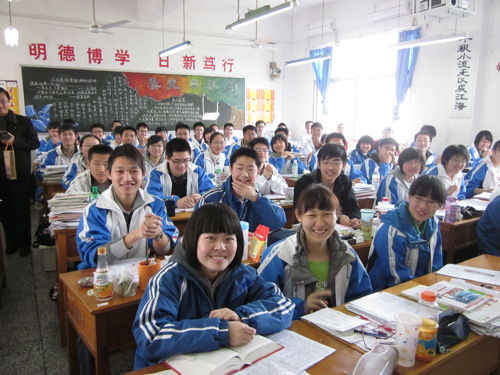 Success